HEUFT spotter II BFS – Blow-Fill-Seal bottle inspection machine
Sebastian Mayer – Product Manager Pharma & Healthcare
HEUFT spotter II BFS – Blow-Fill-Seal bottle inspection machine
HEUFT spotter II BFS – Blow-Fill-Seal bottle inspection machine
GMP - Annex 1 Manufacture of Sterile Medicinal Products

Finishing of sterile products

“(…) Containers closed by fusion, e.g. Form-Fill-Seal Small Volume Parenteral (SVP) & Large Volume Parenteral (LVP) bags, glass or plastic ampoules, should be subject to 100% integrity testing. (…)”
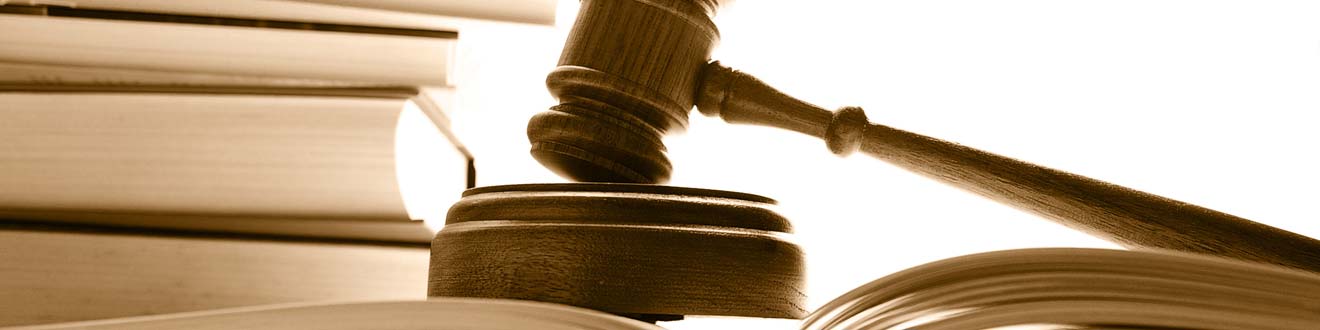 HEUFT spotter II BFS – Blow-Fill-Seal bottle inspection machine
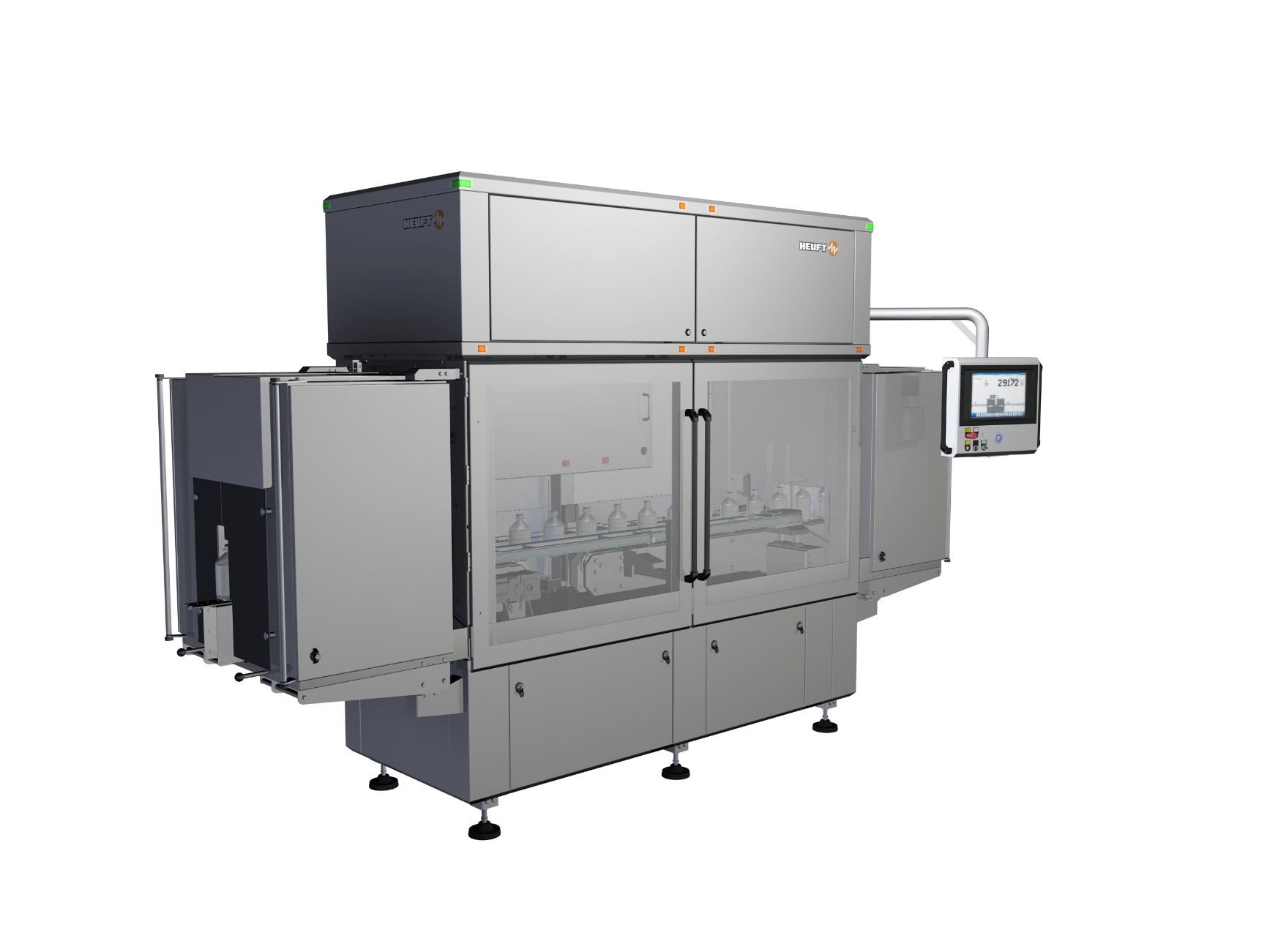 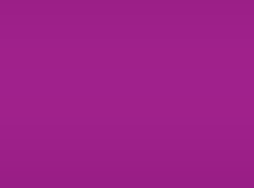 HEUFT spotter II BFS
All-around quality inspection of Blow-Fill-Seal bottles based on the HEUFT SPECTRUM II.
cap defective
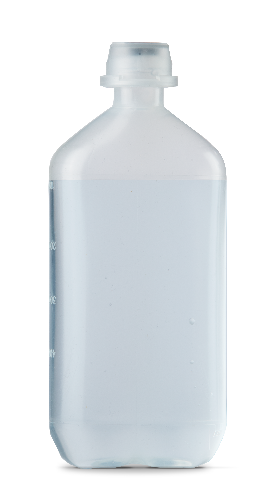 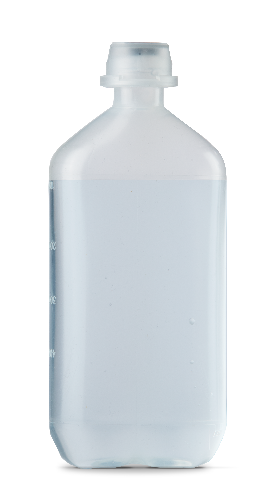 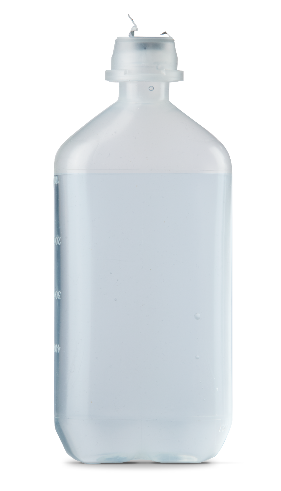 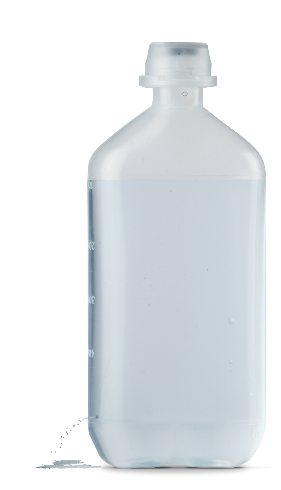 black spots
particle
leaking bottle
HEUFT spotter II BFS – Blow-Fill-Seal bottle inspection machine
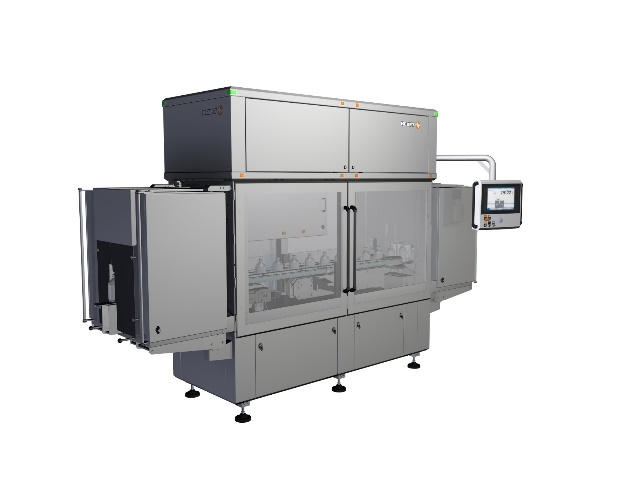 HEUFT spotter II BFS
PACKER
BFS MACHINE
AUTOCLAVE
LABELLER
Line layout
HEUFT spotter II BFS – Blow-Fill-Seal bottle inspection machine
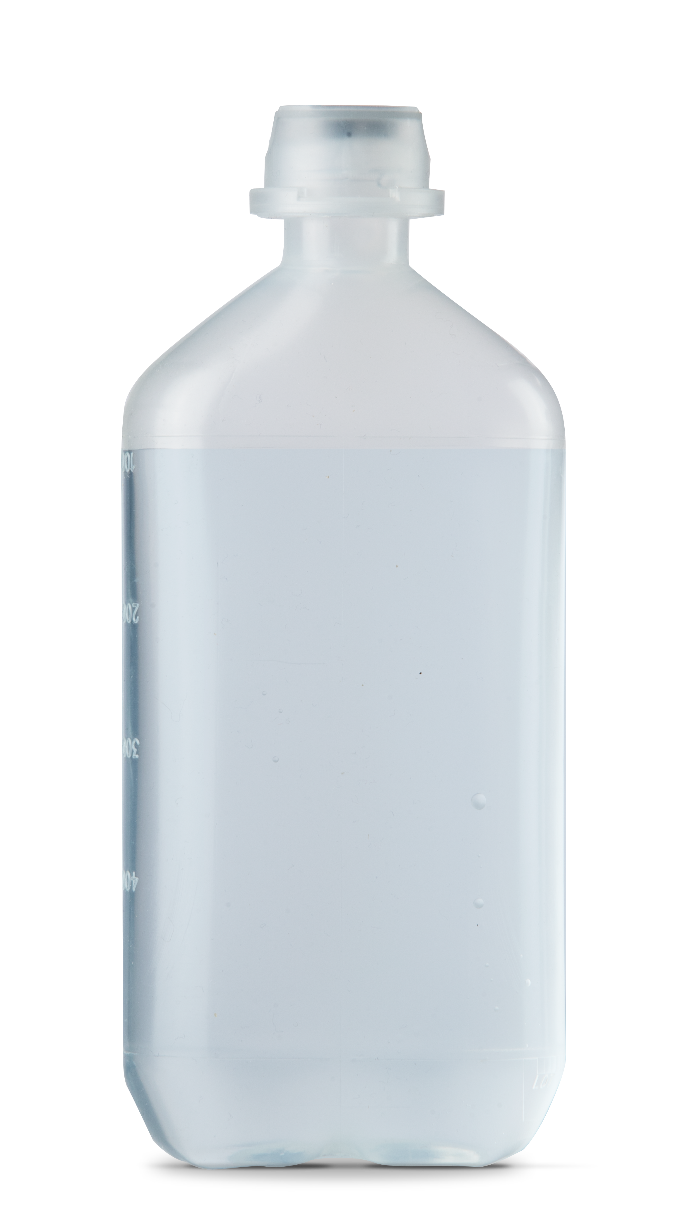 Cap inspection
Cosmetic inspection
Product inspection
Base inspection
Inspection areas
HEUFT spotter II BFS – Blow-Fill-Seal bottle inspection machine
ΔP
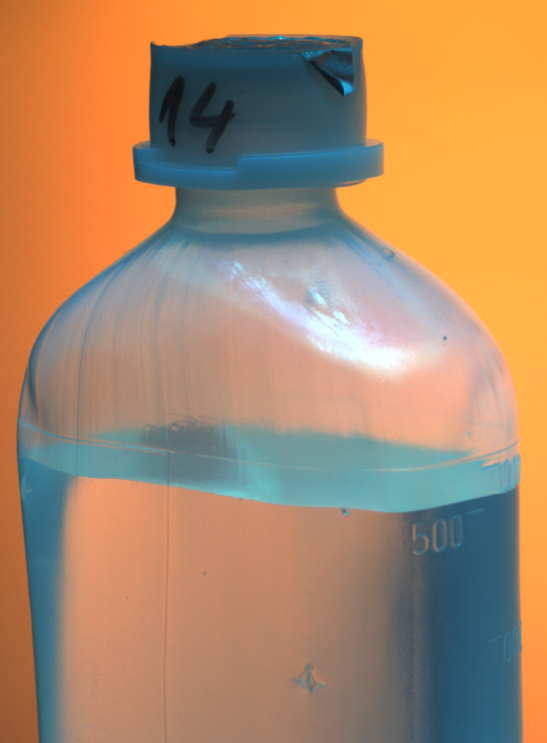 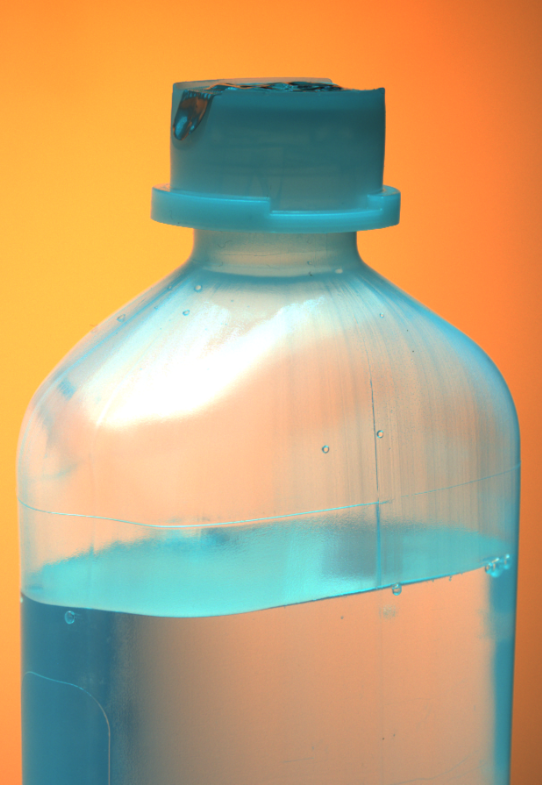 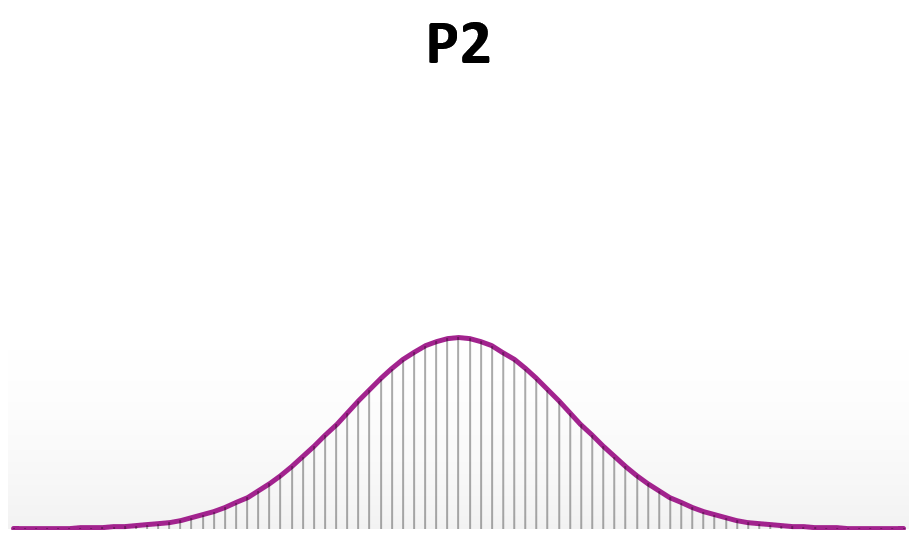 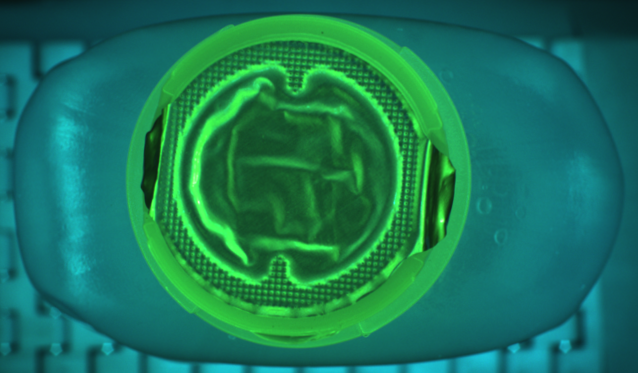 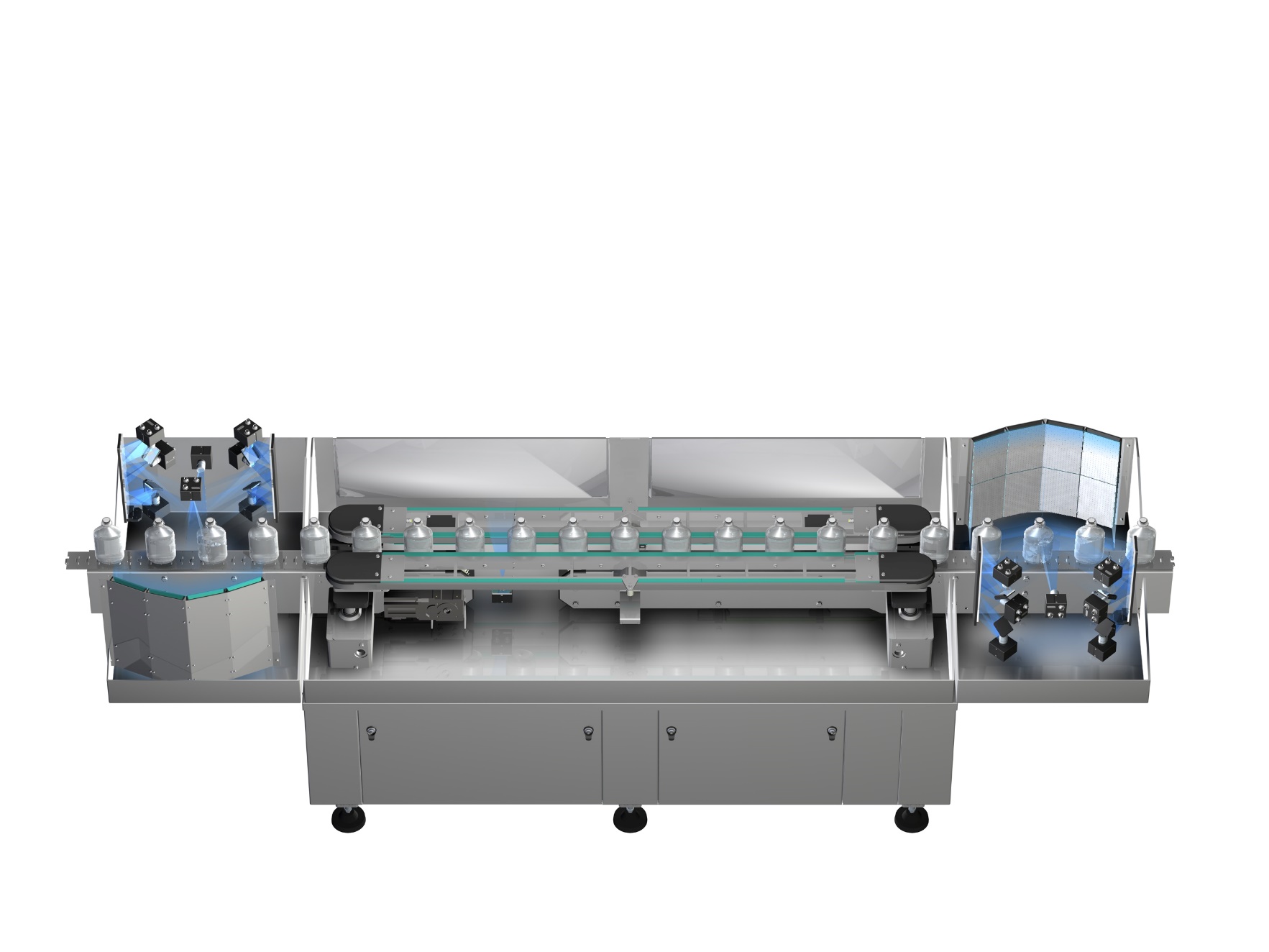 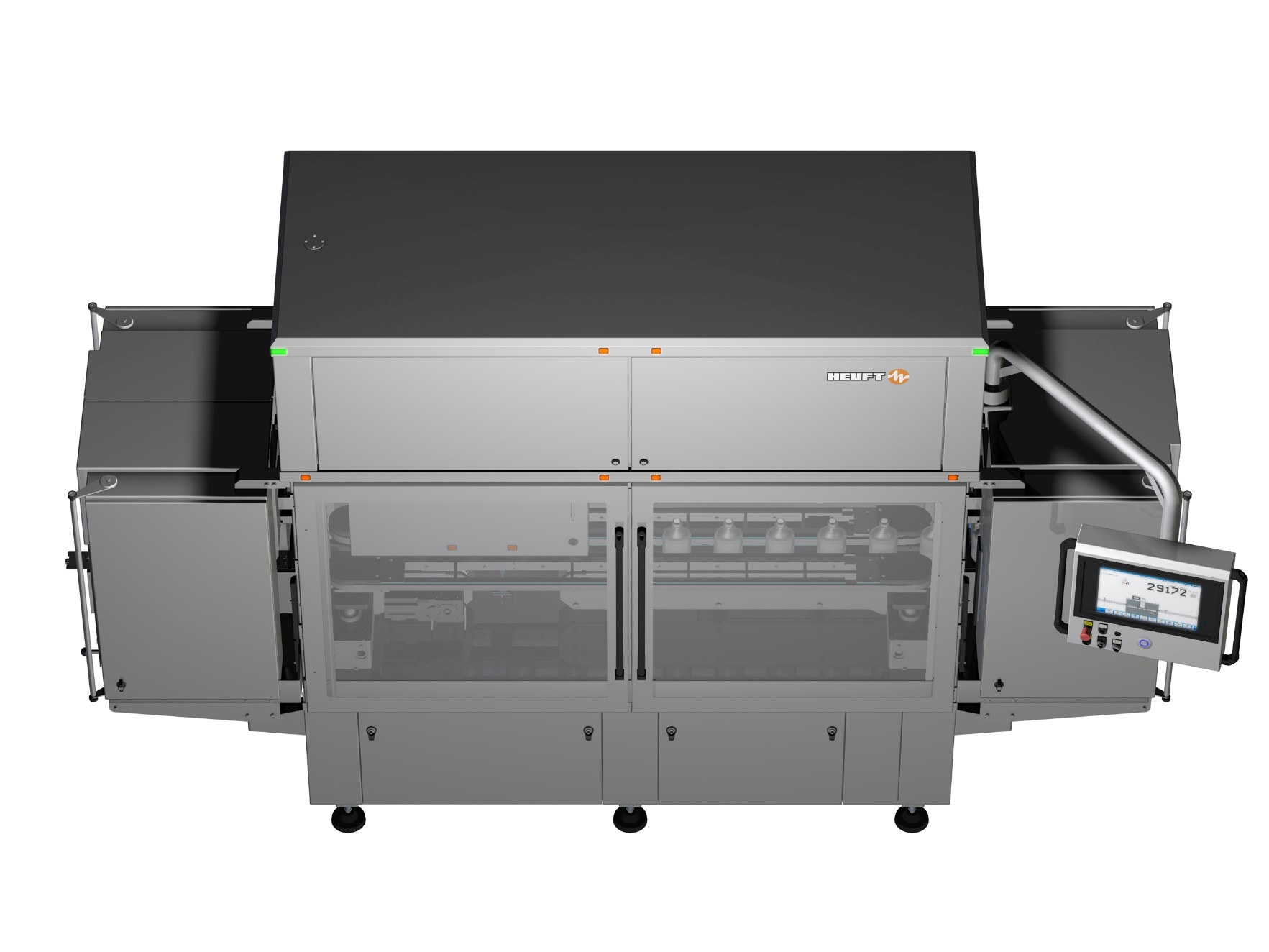 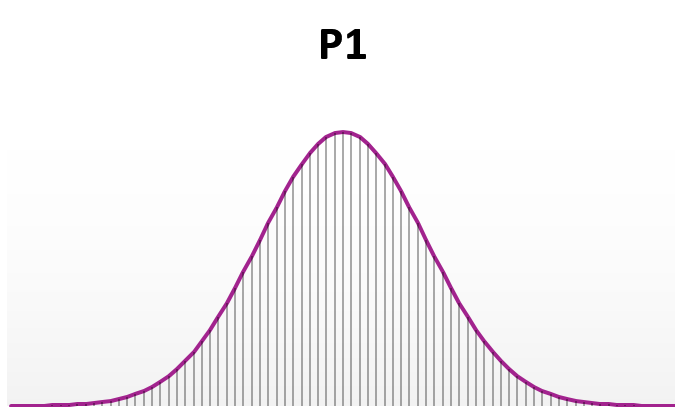 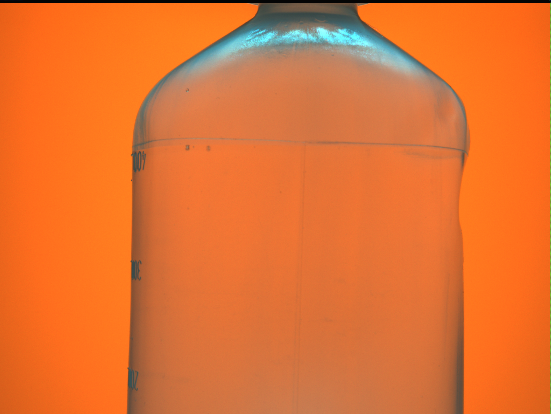 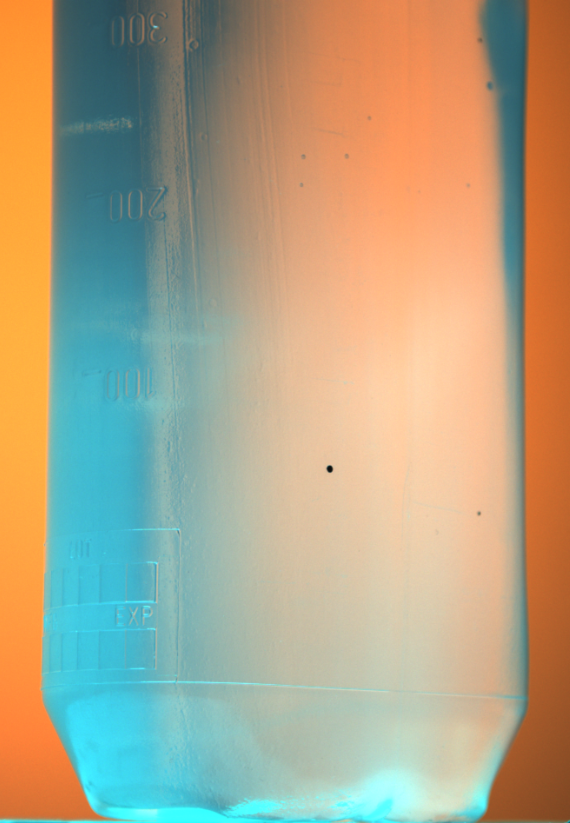 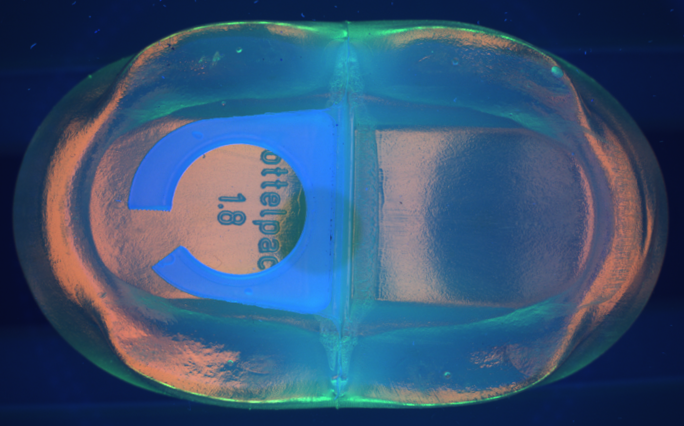 HEUFT spotter II BFS – Blow-Fill-Seal bottle inspection machine
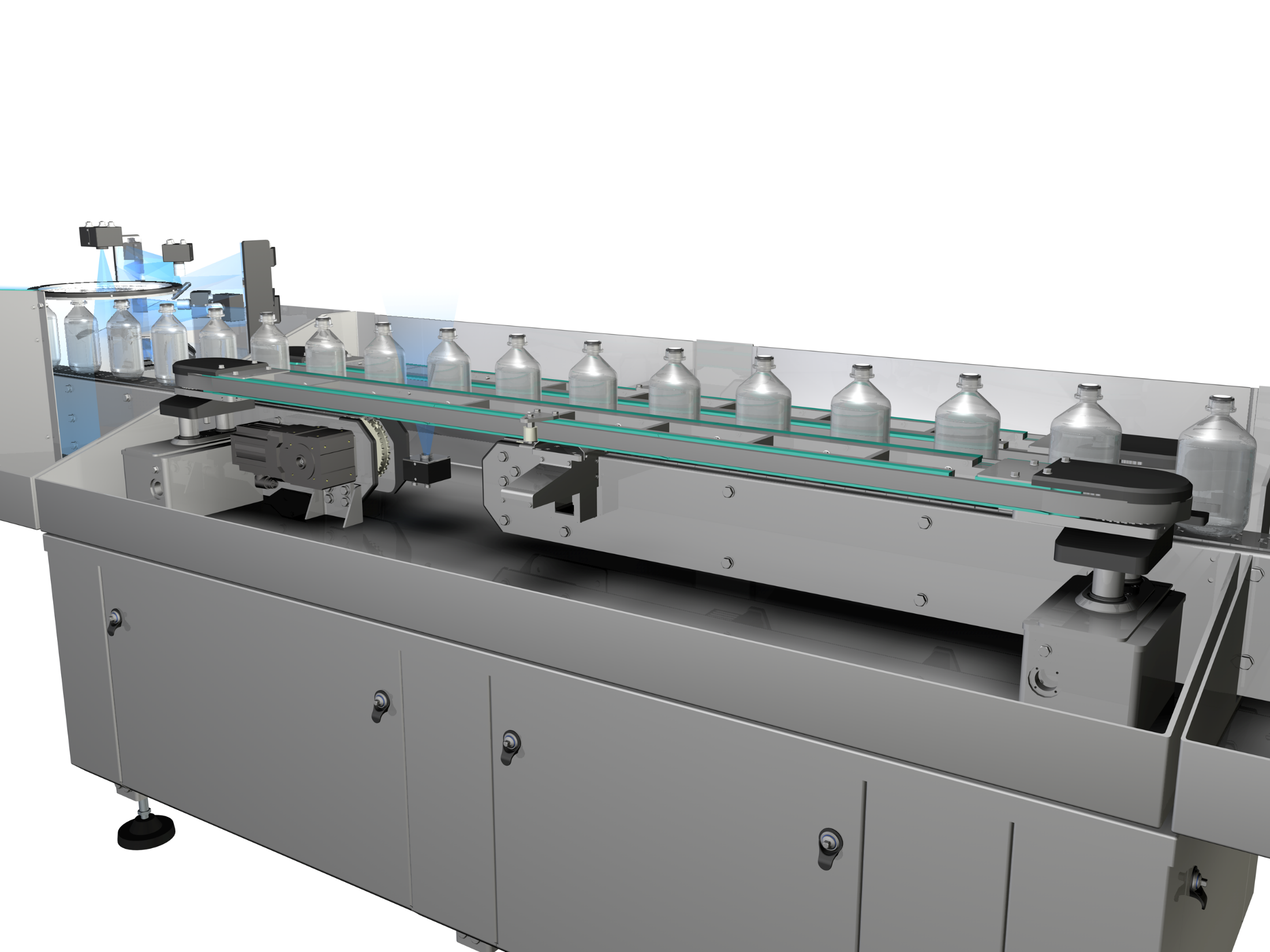 Moving direction
Transportation method
HEUFT spotter II BFS – Blow-Fill-Seal bottle inspection machine
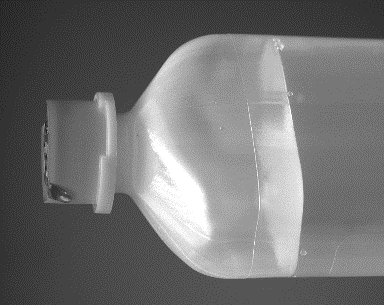 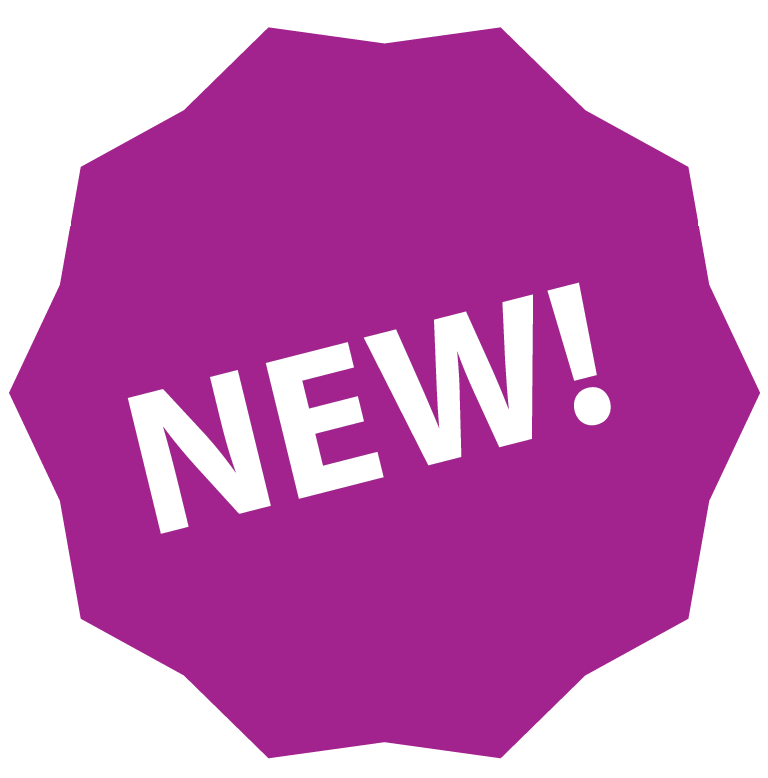 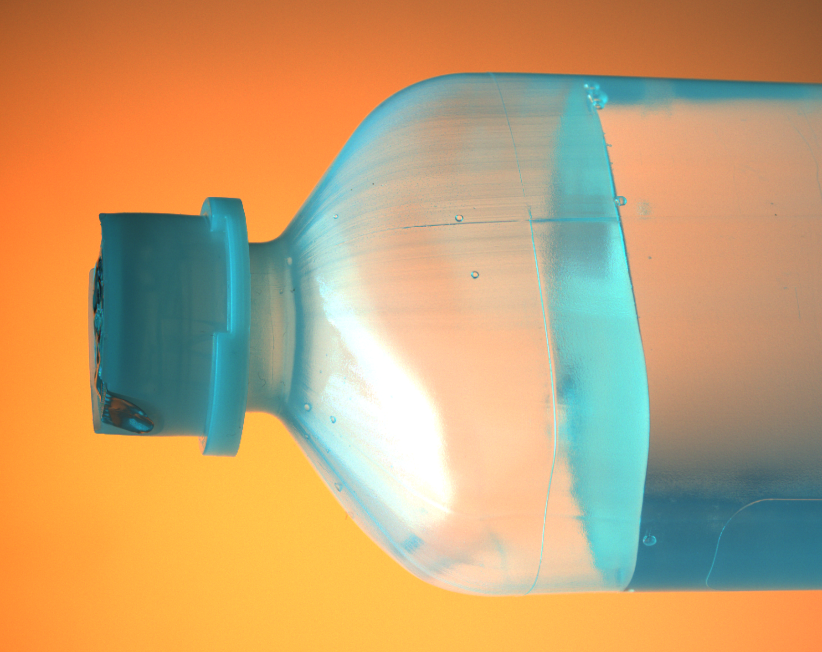 MCIP (Multi Colour Image Processing)
Advanced illumination set-up
Image subtraction method
Optimized evaluation image depending on fault category
3Mpx camera resolution
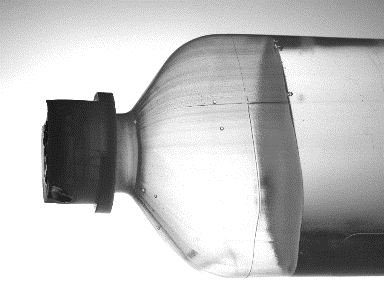 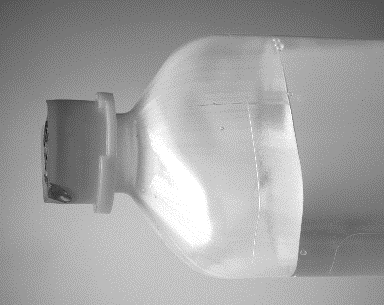 Illumination principle
HEUFT spotter II BFS – Blow-Fill-Seal bottle inspection machine
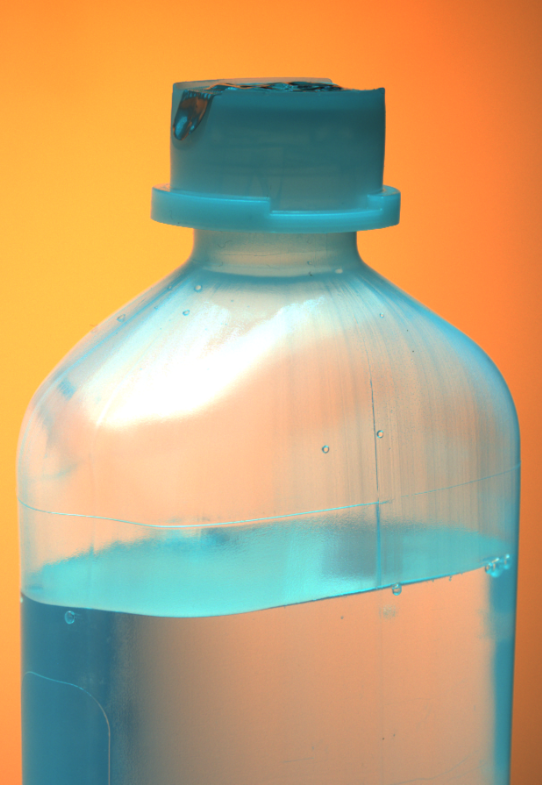 Upper sidewall inspection
Closure inspection
Cosmetic defect detection
Particle detection
Upper sidewall front view
Fill-level detection
Cosmetic defect detection
Particle detection
Lower sidewall inspection
Cosmetic defect detection
Particle detection
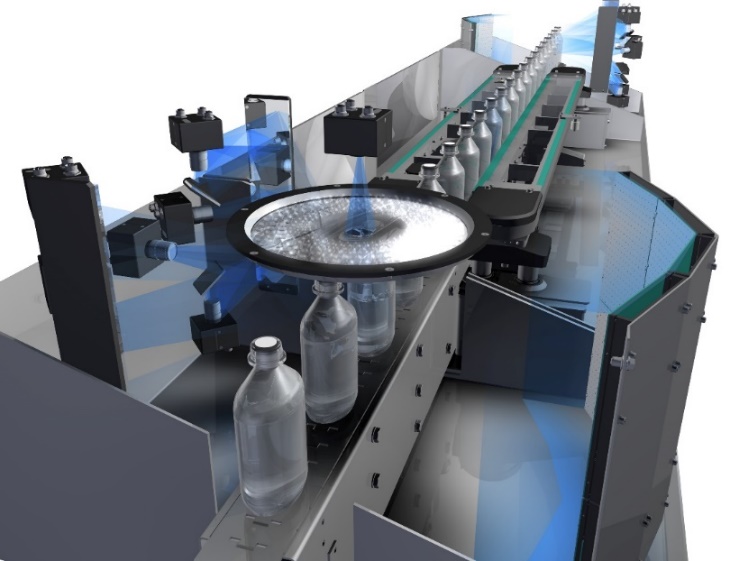 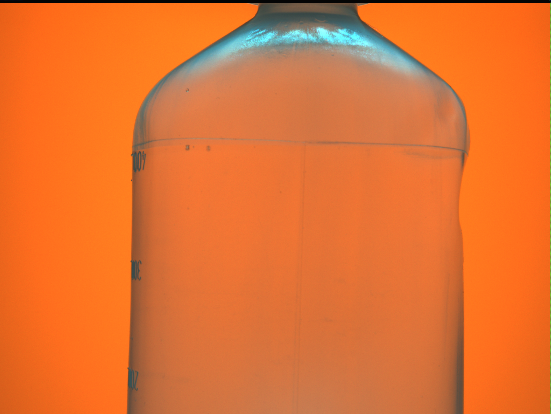 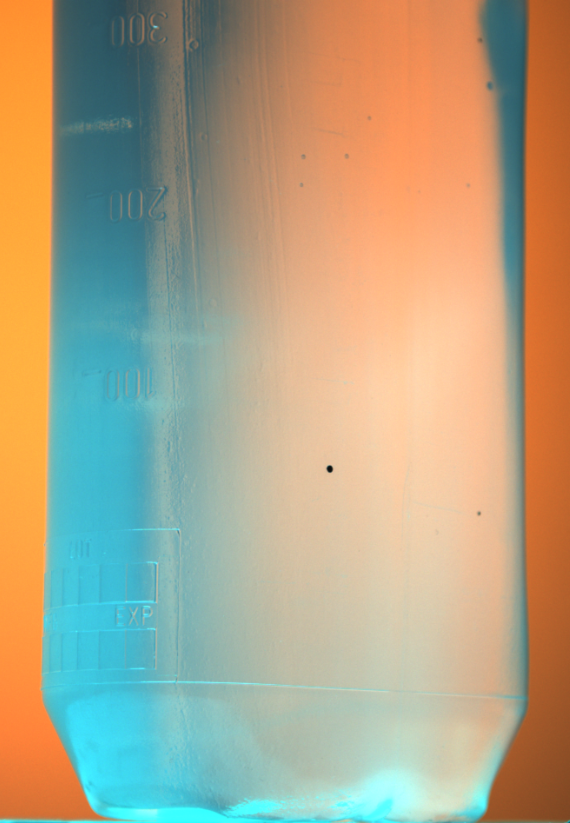 Sidewall inspection
HEUFT spotter II BFS – Blow-Fill-Seal bottle inspection machine
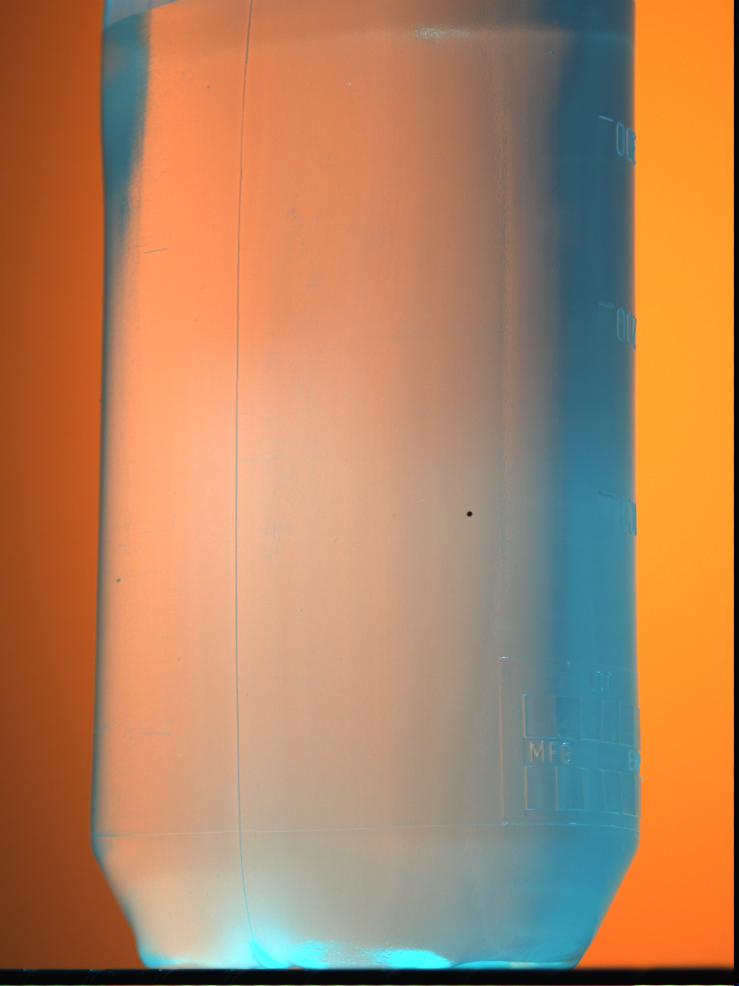 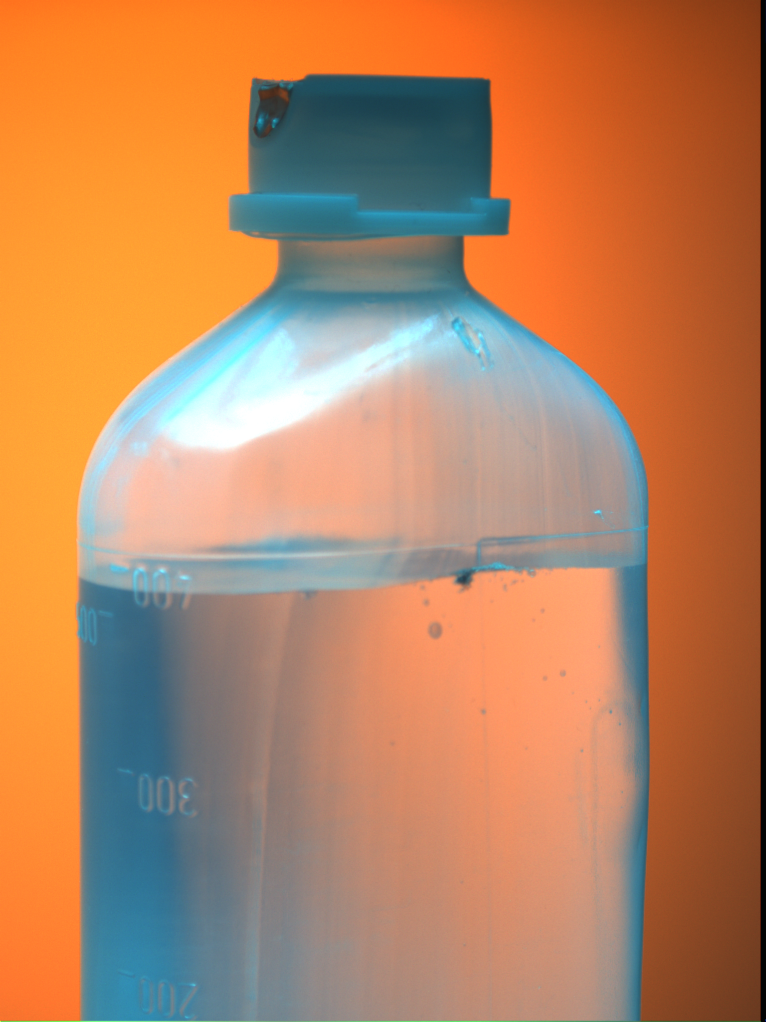 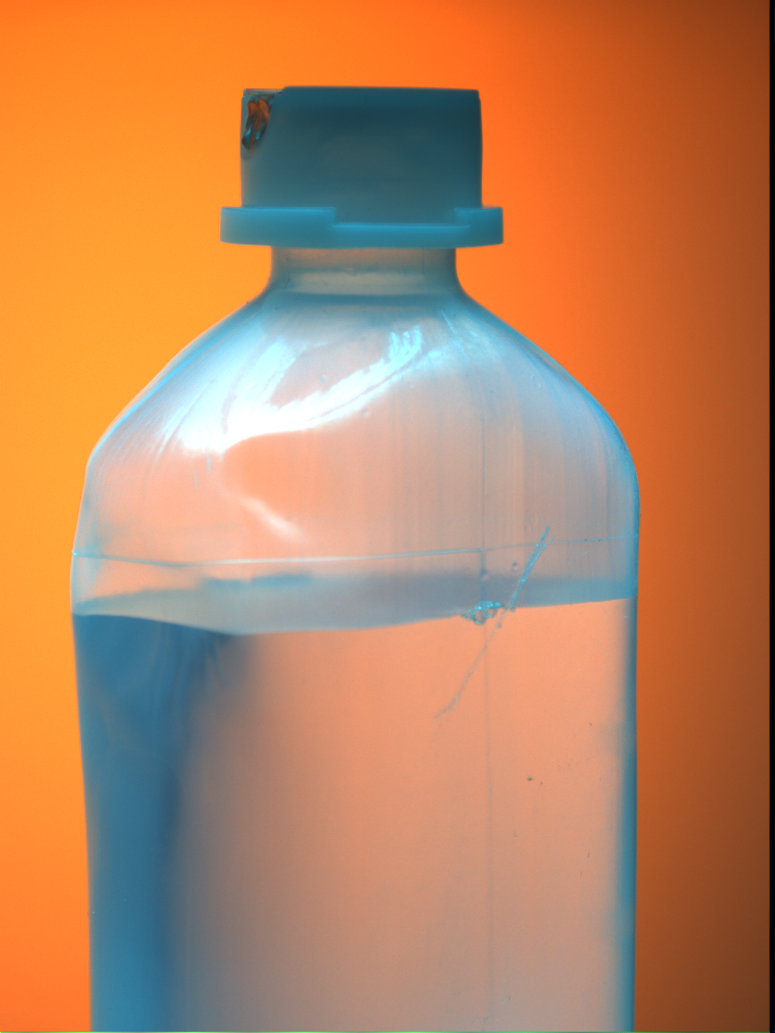 Body damage
scratch
Particle
filter material
Black spot
inclusion
Example of various defects
HEUFT spotter II BFS – Blow-Fill-Seal bottle inspection machine
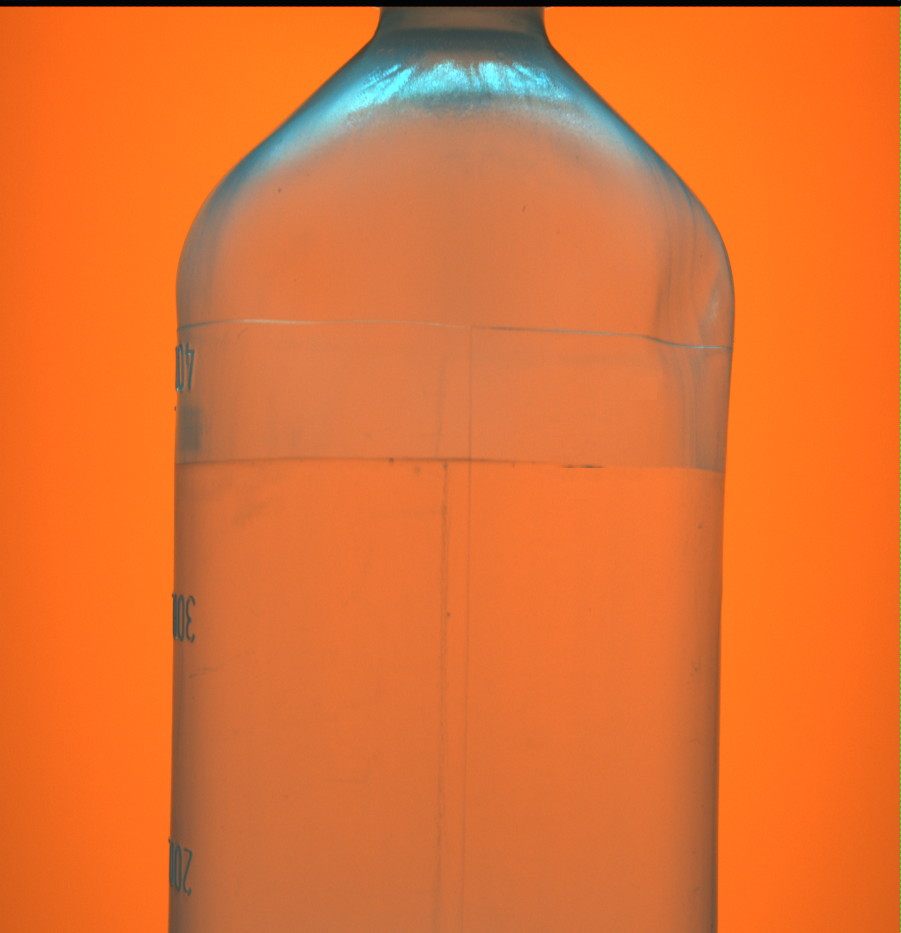 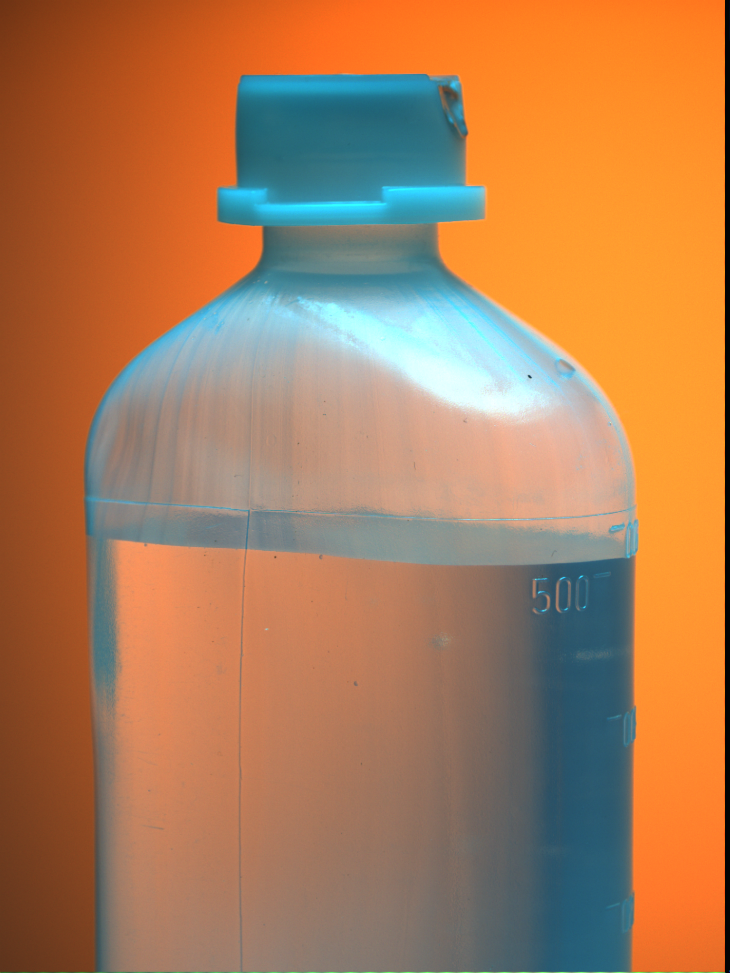 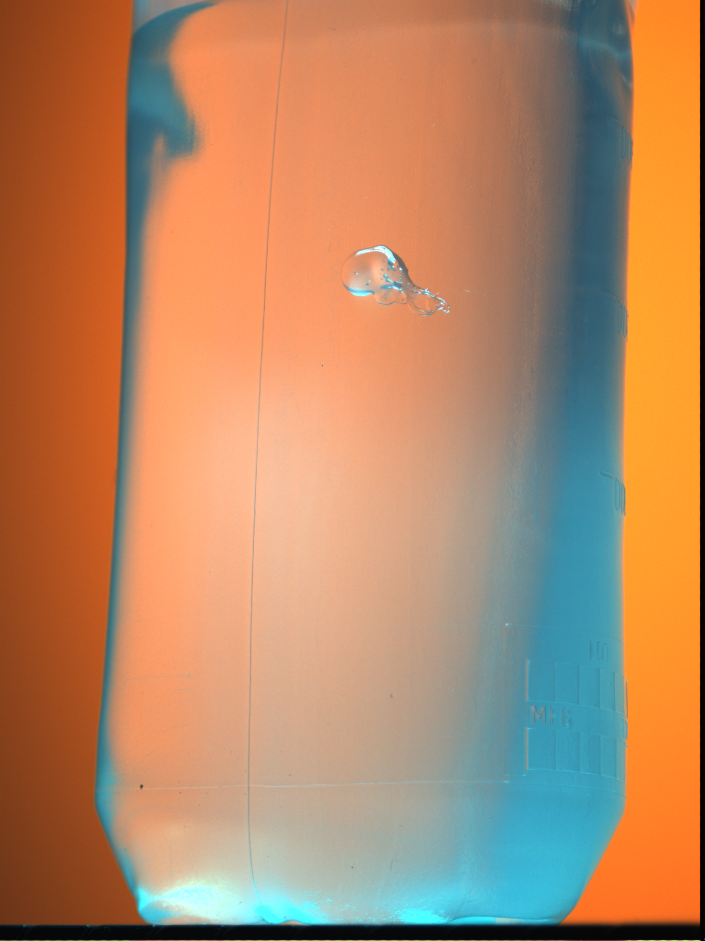 Excess material
Black spot
inlcusion
Fill-level
Underfilled
Example of various defects
HEUFT spotter II BFS – Blow-Fill-Seal bottle inspection machine
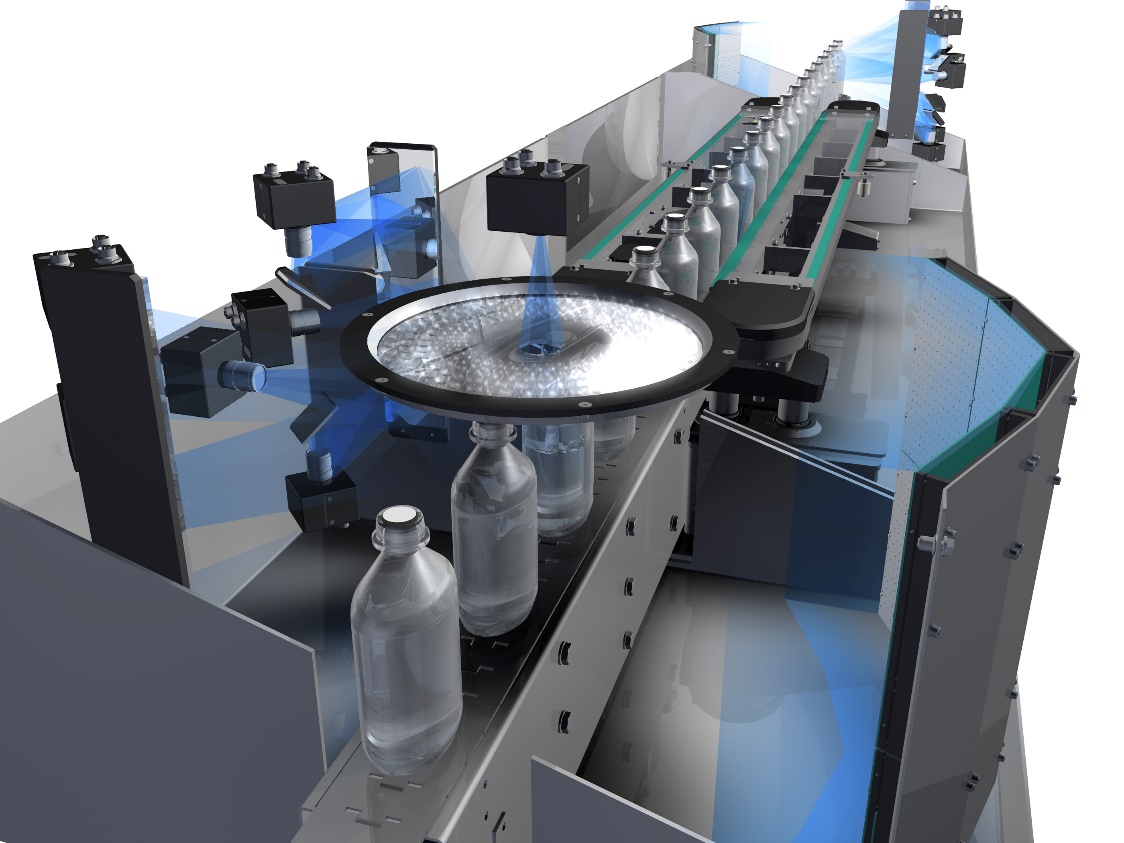 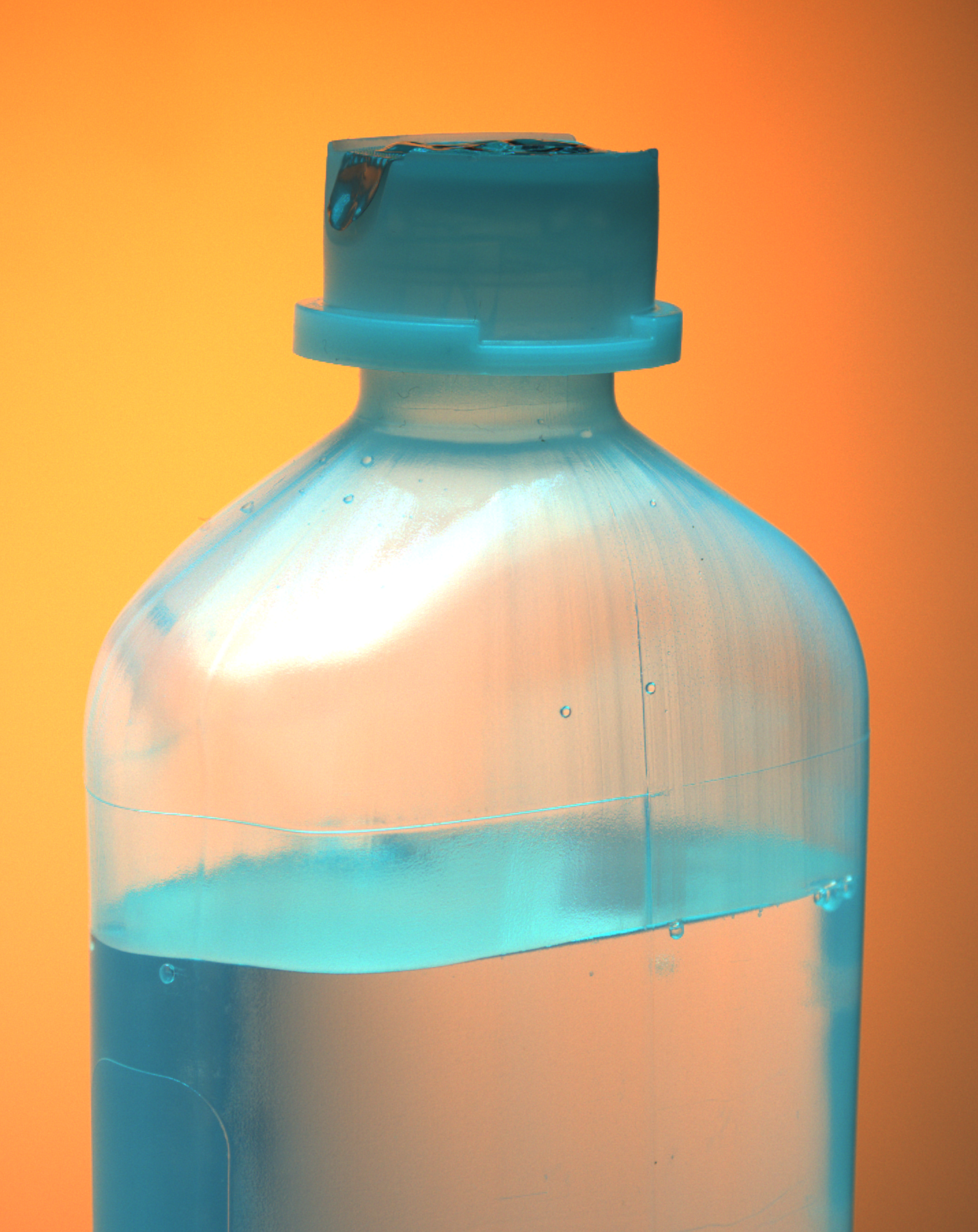 360° cap inspection
Four inspection images in total
Cap inspection
HEUFT spotter II BFS – Blow-Fill-Seal bottle inspection machine
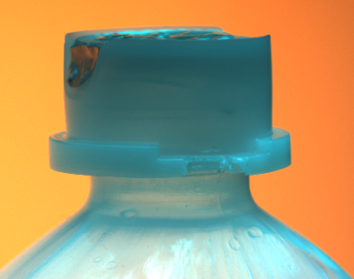 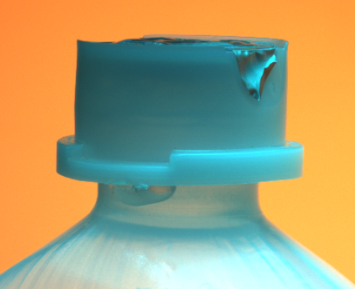 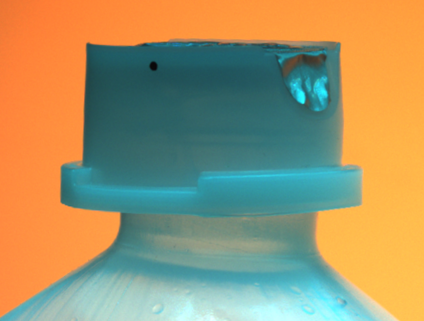 Excess material
sealing ring
Black spot
inclusion
Lack of material
sealing ring
Example of various defects
HEUFT spotter II BFS – Blow-Fill-Seal bottle inspection machine
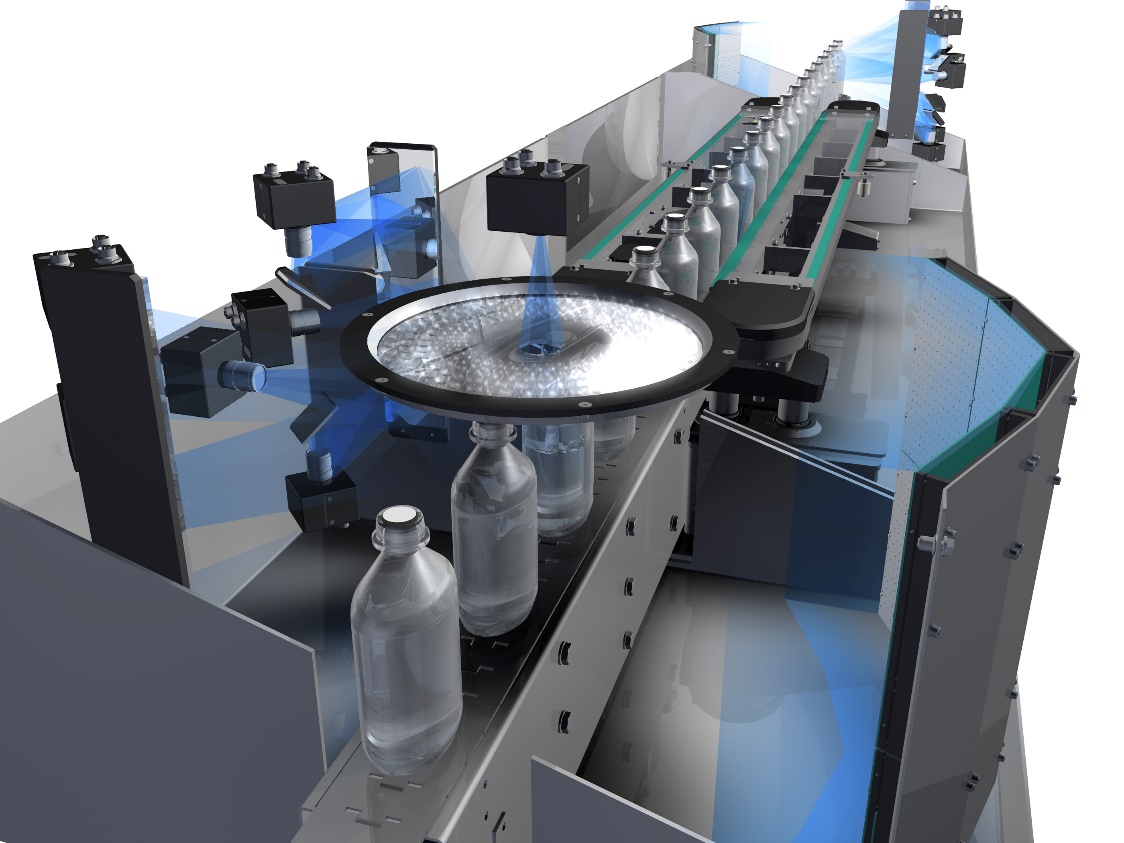 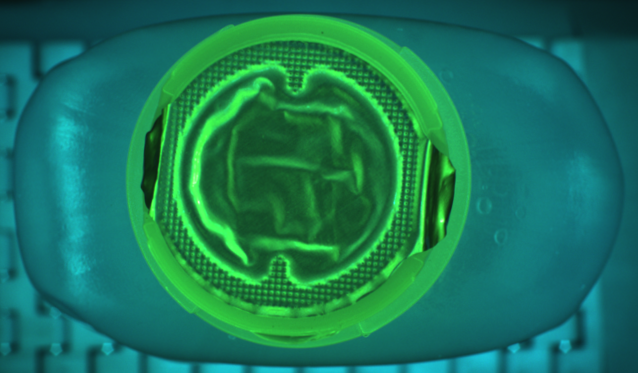 Presence
Alignment
Contamination
Damage
Top-down inspection
HEUFT spotter II BFS – Blow-Fill-Seal bottle inspection machine
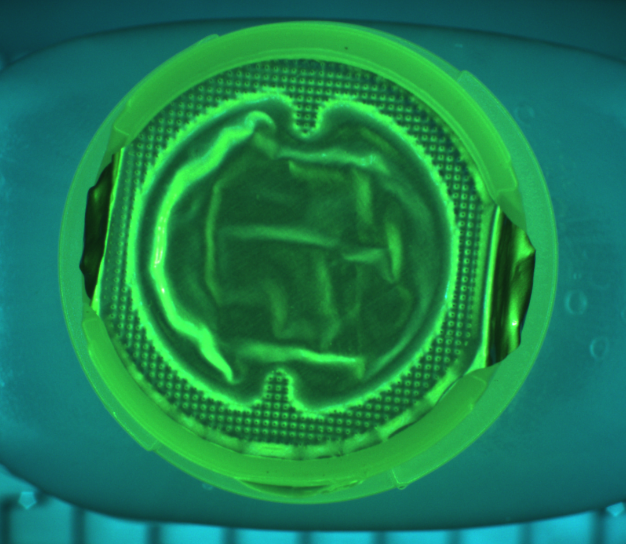 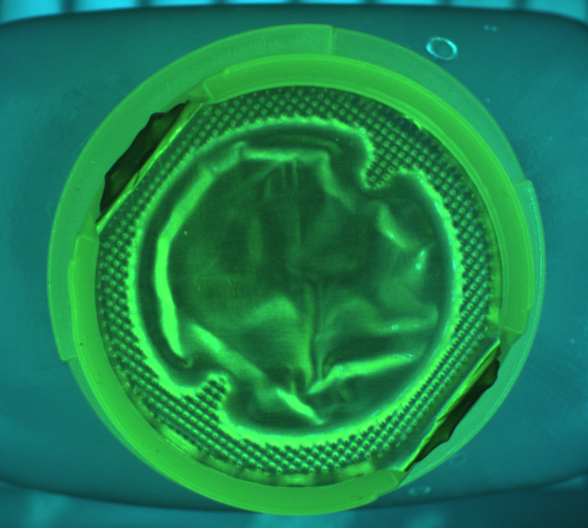 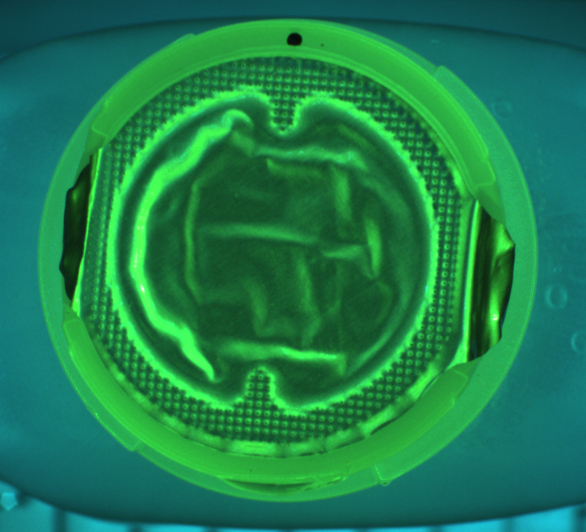 Black spot
inclusion
Closure defect
wrong closure angle
Closure defect
flagging sealing foil
Example of various defects
HEUFT spotter II BFS – Blow-Fill-Seal bottle inspection machine
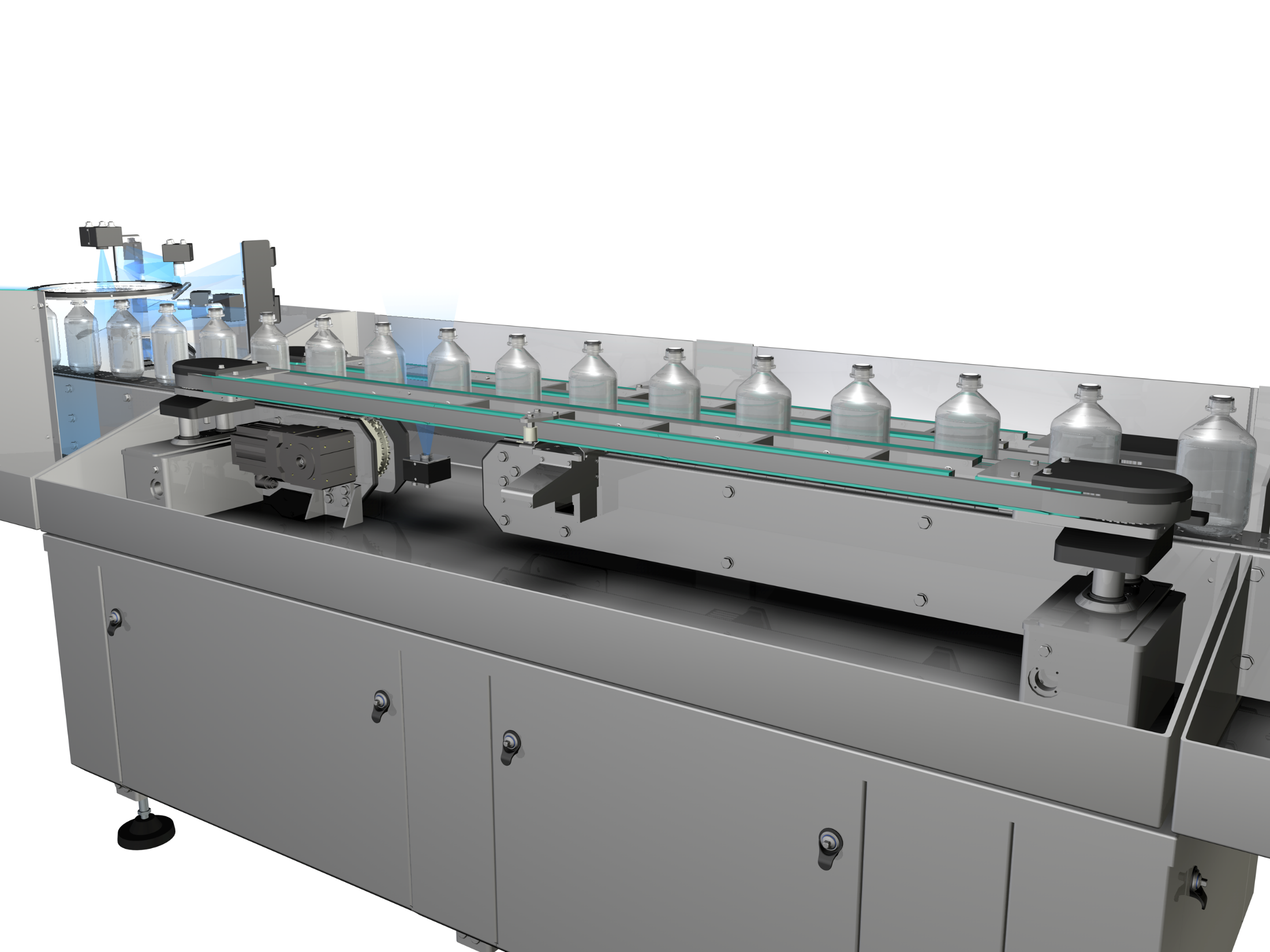 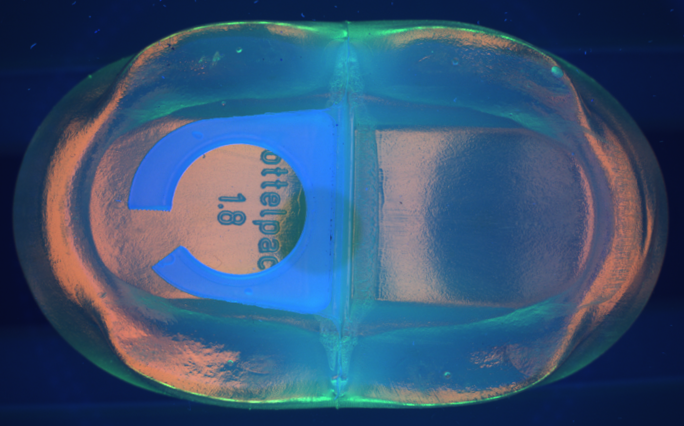 The belt-drive presents the containers to the base inspection.
Base inspection
HEUFT spotter II BFS – Blow-Fill-Seal bottle inspection machine
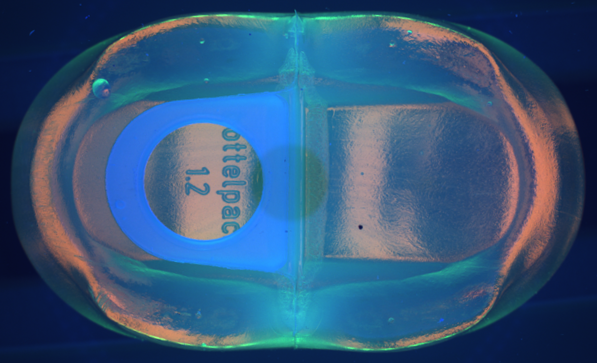 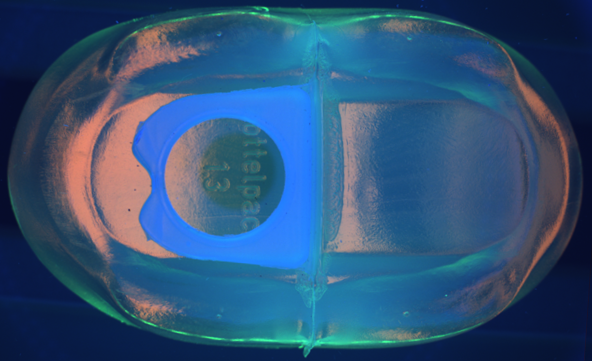 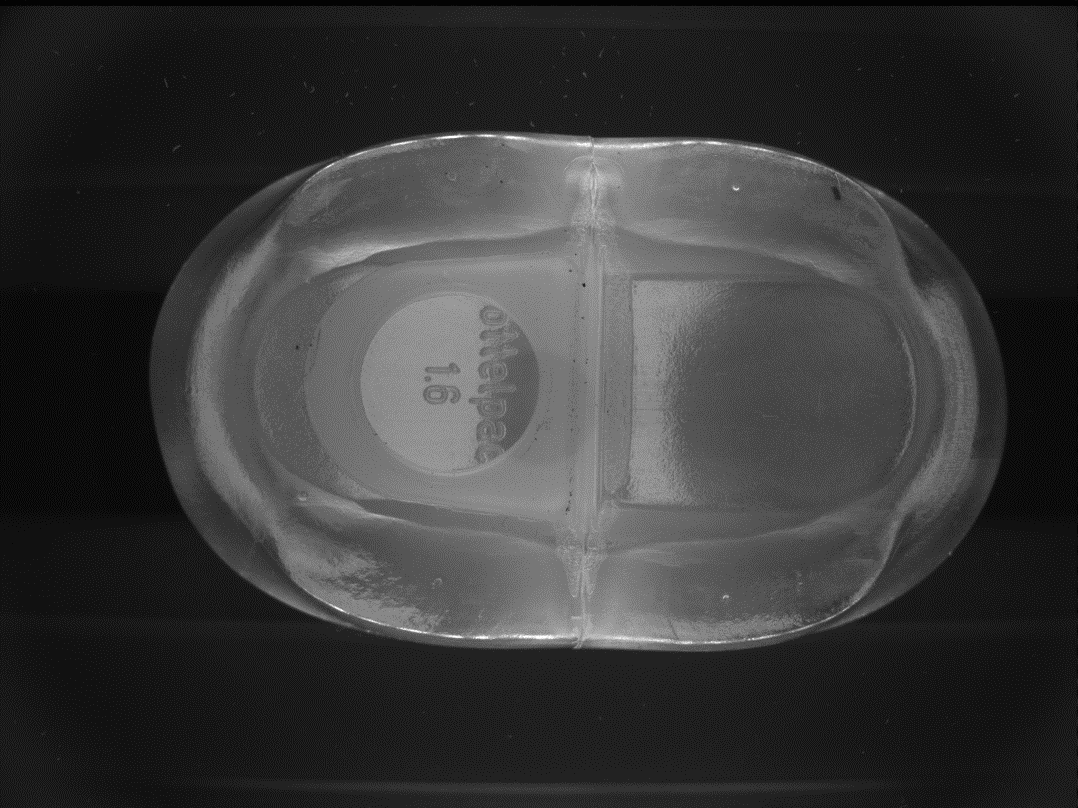 Forming defect
hanger deformed
Black spot
inclusion
Particle
metal particle
Example of various defects
HEUFT spotter II BFS – Blow-Fill-Seal bottle inspection machine
ΔP
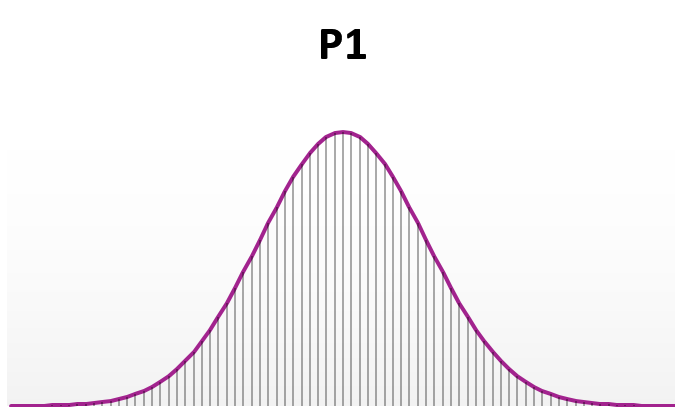 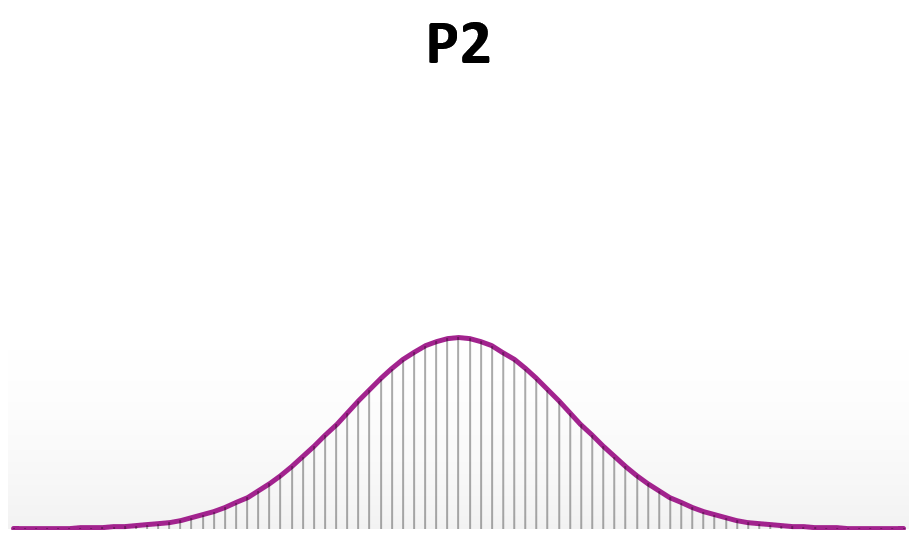 The containers are guided between two belts that apply a defined lateral force
Inside the belt drive two pressure sensor are installed
ΔP is calculated from the measured infeed (P1) and outfeed (P2) pressure
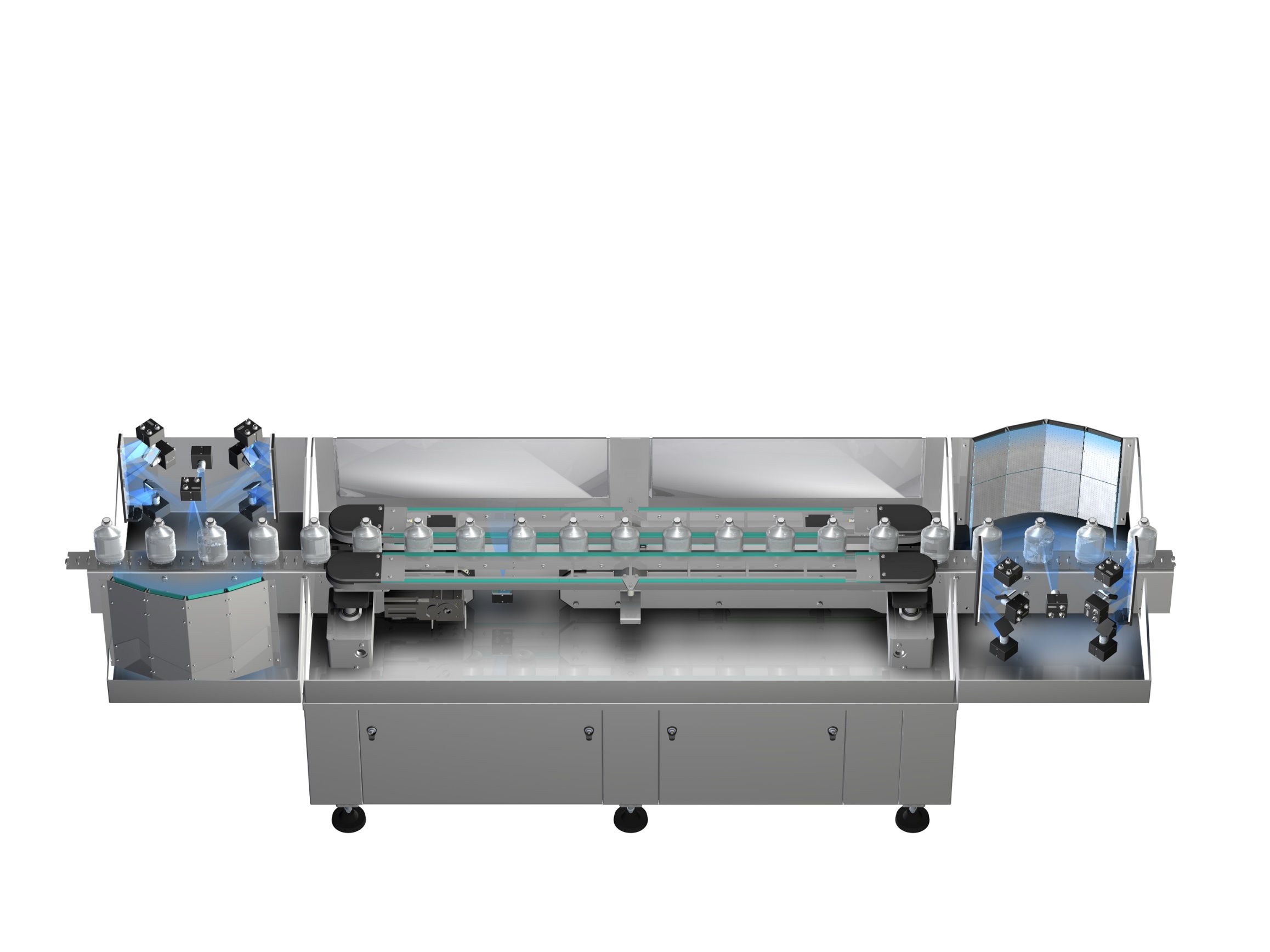 Leakage detection – Pressure decay method
HEUFT spotter II BFS – Blow-Fill-Seal bottle inspection machine
The principle of the pressure decay method is based on the same principle as the vacuum decay method or the manual inspection method
Capable for high speed lines (12,000 c/h)
Independent from the electrical conductivity of the product
No format parts required
Very little maintenance required
Leakage detection
Blow-Fill-Seal (BFS) bottle inspection – container integrity and cosmetic defect detection
P1
P2
Infeed sensor
Outfeed sensor
Tight container
Pressure signal
Leaking container
Pressure 
generation
Process time
Pressure curve
Blow-Fill-Seal (BFS) bottle inspection – container integrity and cosmetic defect detection
Various automatic rejection systems are available for the rejection of incorrect products.
Rejection
Blow-Fill-Seal (BFS) bottle inspection – container integrity and cosmetic defect detection
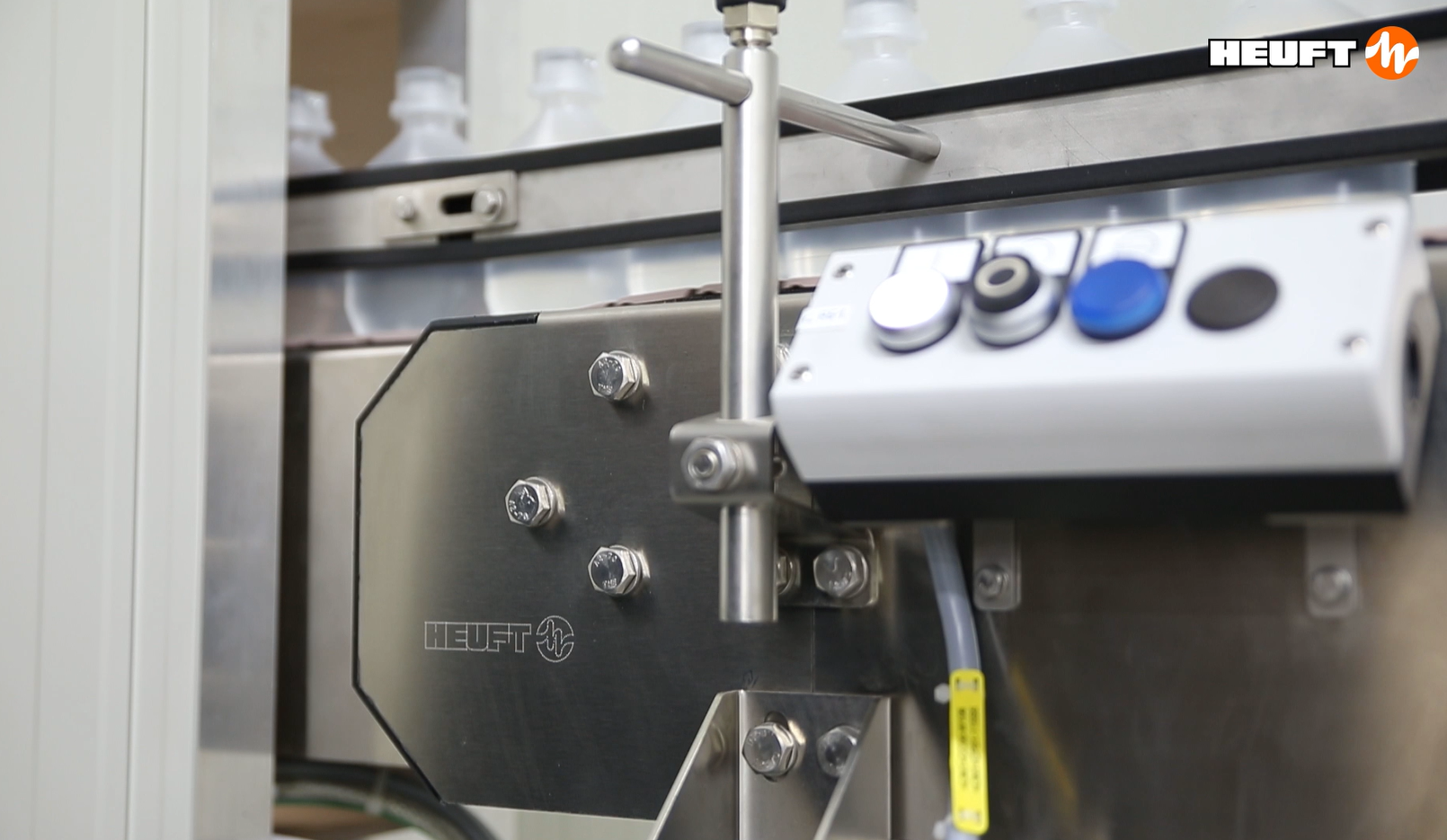 Conveyor mechanics & conveyor control from HEUFT!
Conveyor & Conveyor control
Blow-Fill-Seal (BFS) bottle inspection – container integrity and cosmetic defect detection
Thank you…
We are glad to get in contact with you!
www.heuft.com
pharma@heuft.com